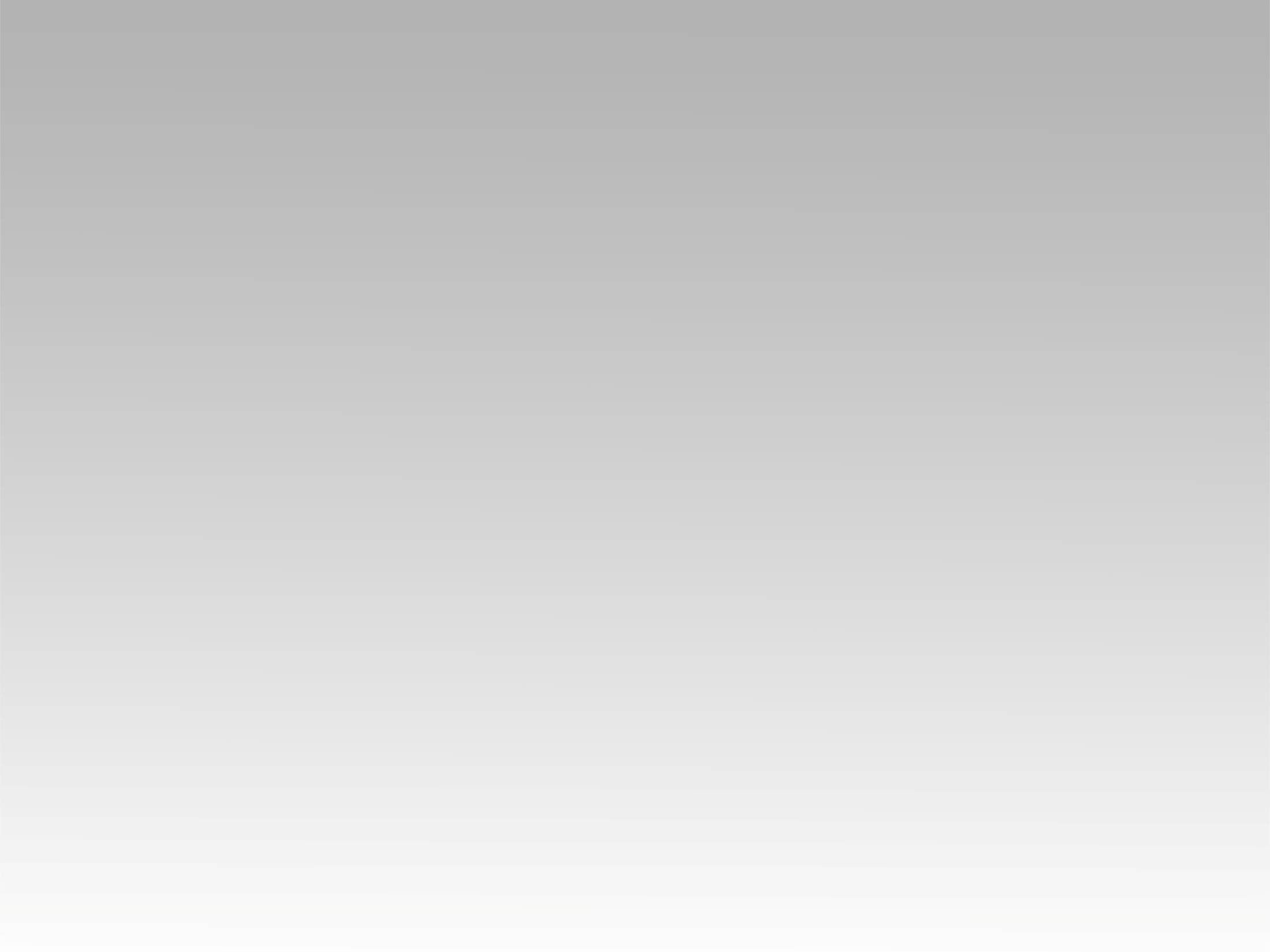 تـرنيــمة
مجدا لاسمه فهو سر نصرنا
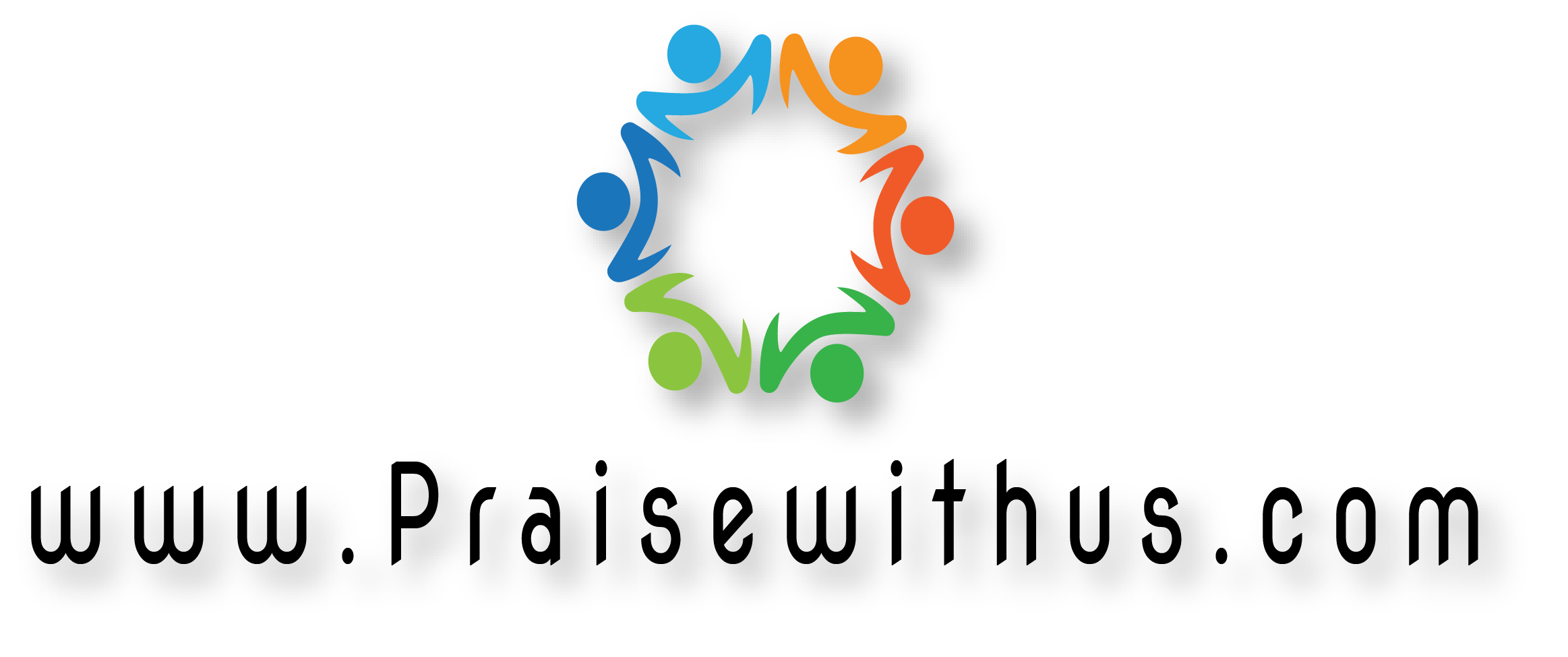 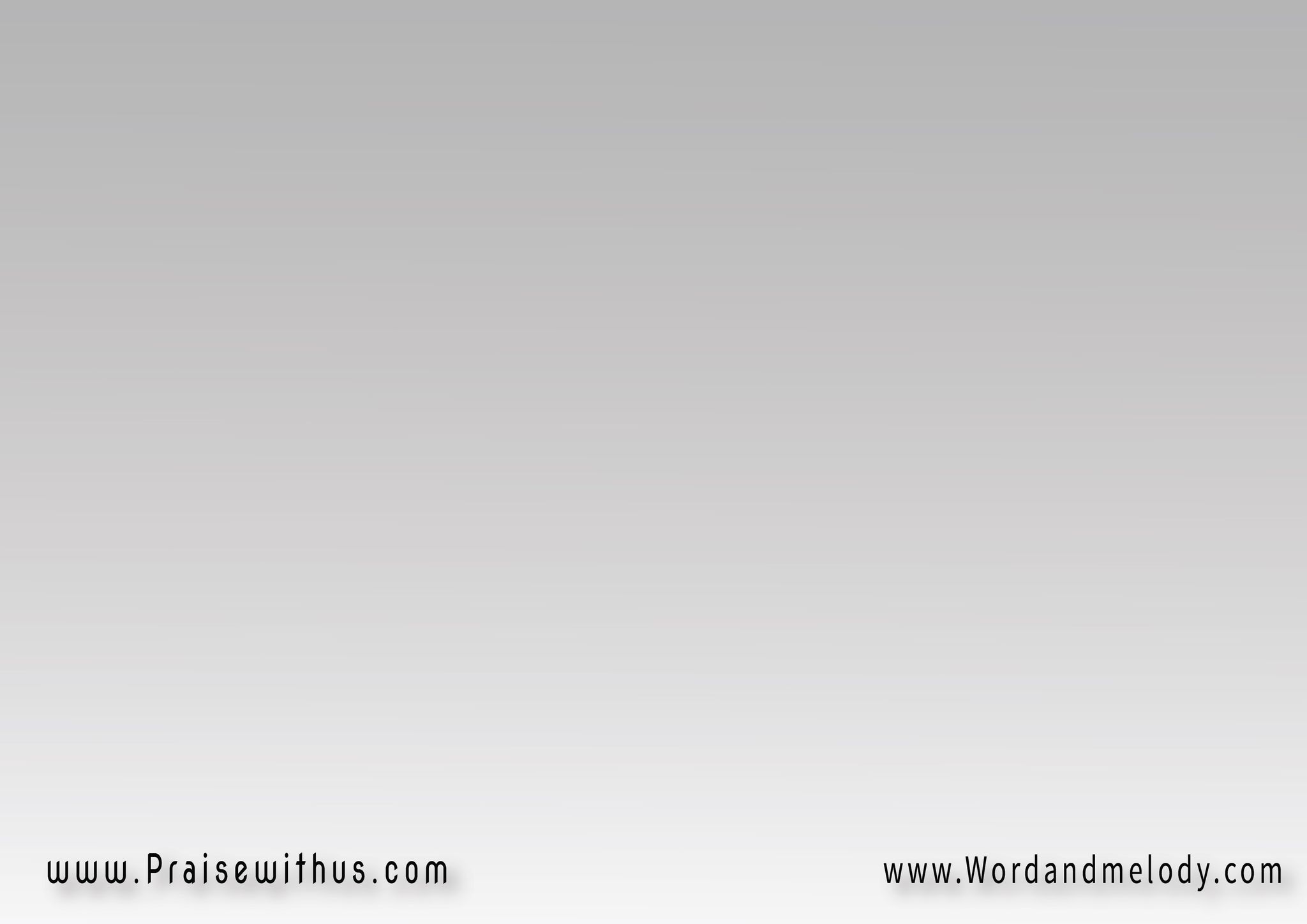 مَجدَاً لاسمِهِ   فهوَ سِرُّ نَصْرِنامَجدَاً لاسمِهِ   هوَ الرَّبُّ فَخرُنامَجدَاً لاسمِهِ   رَافِعٌ رُؤوسَنــــاهَللويا هَللويا   الرَّبُّ مَجدُنـــــا
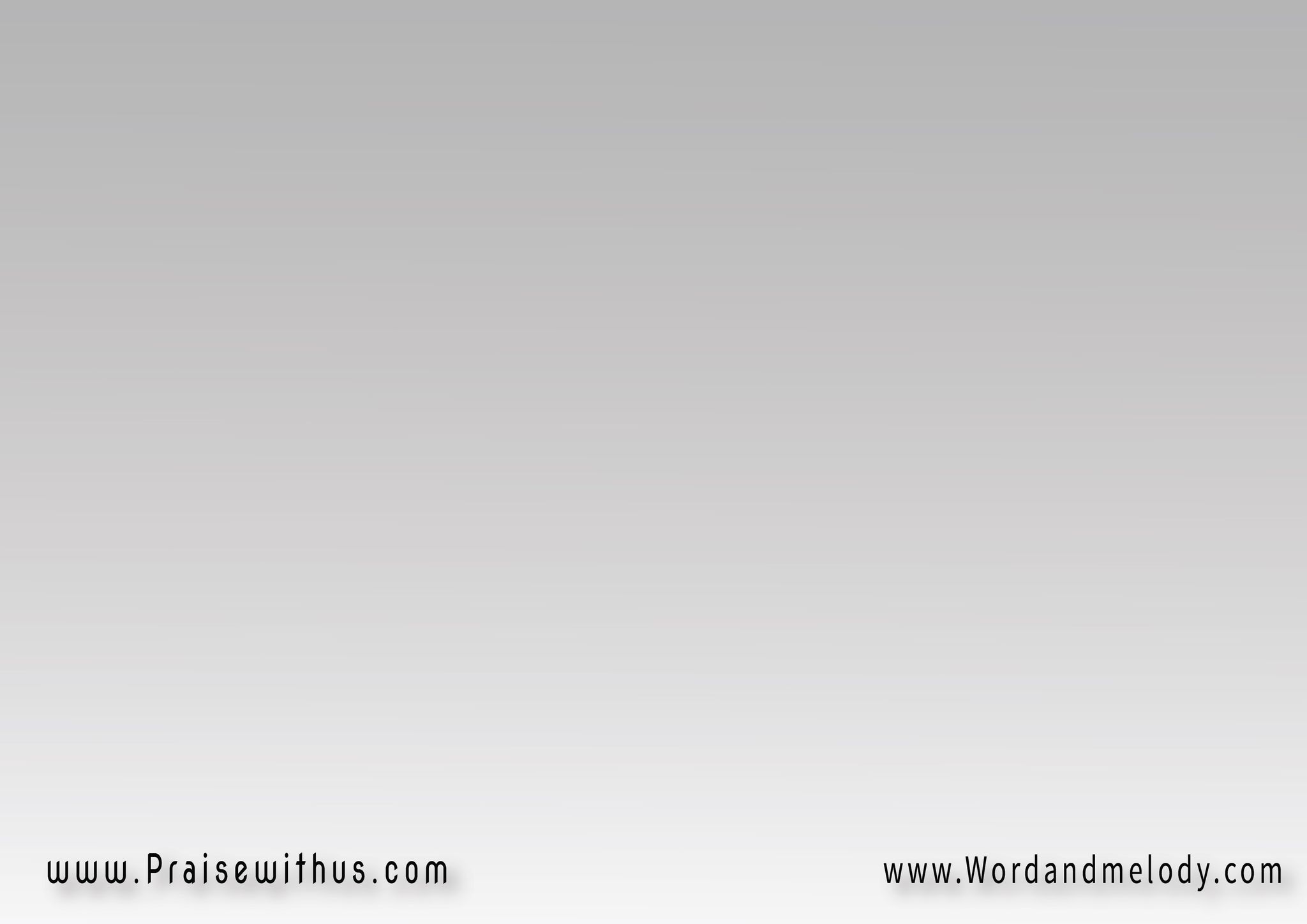 (هُناكَ لا بُكَاء   
لا وَلا أنين)3(هَللويـــــــا)2
مَجدَاً لاِسمِهِ
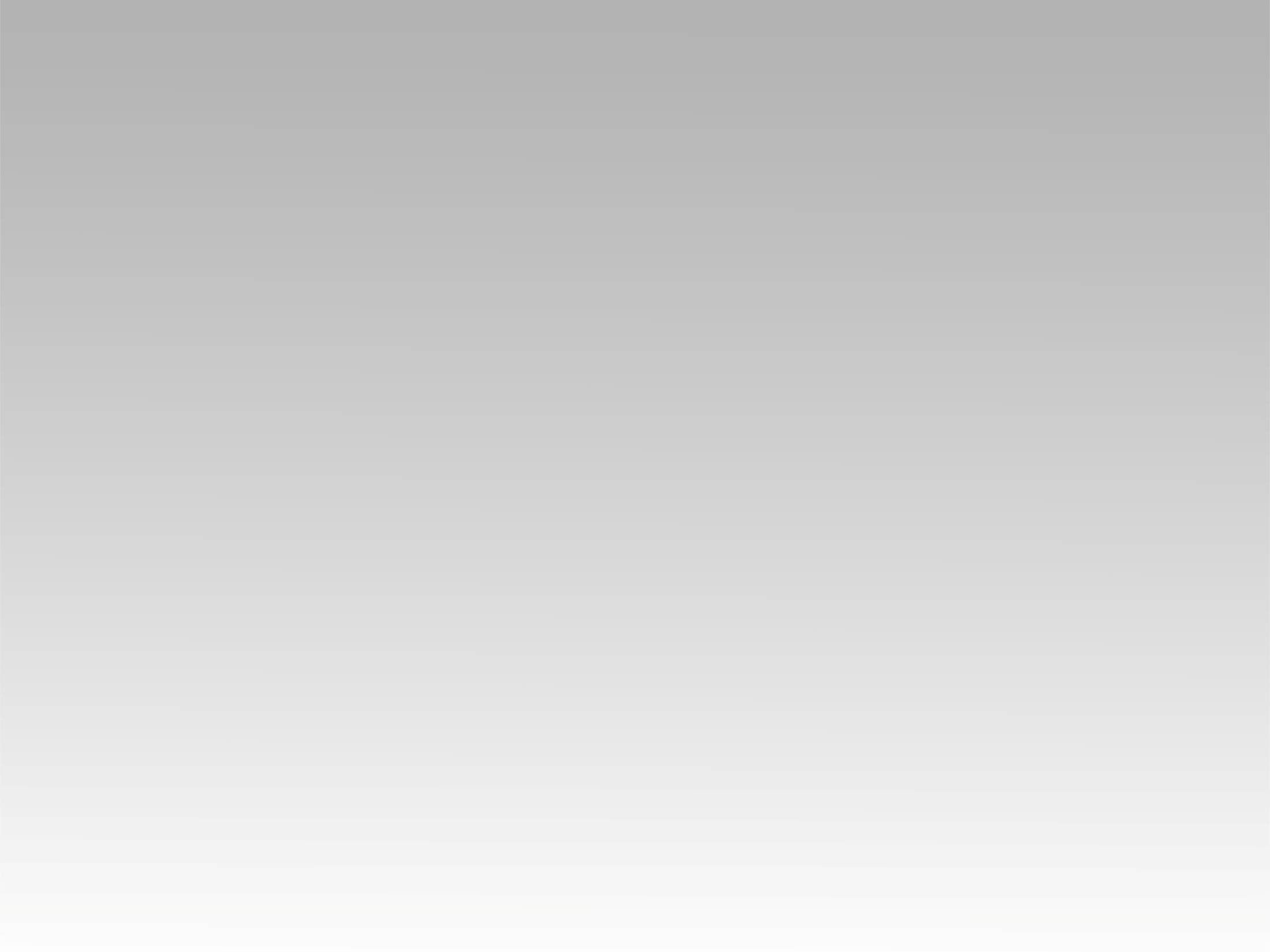 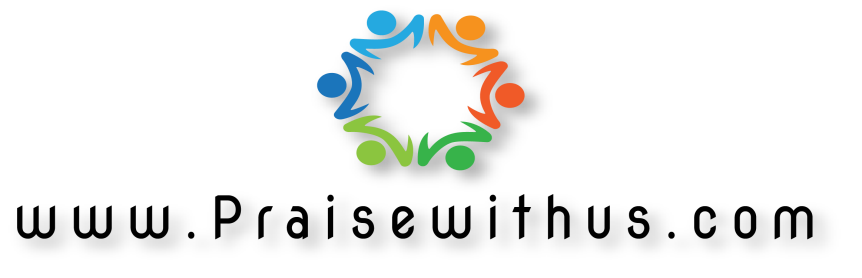